Самомассаж в Доу, используя нетрадиционные предметы
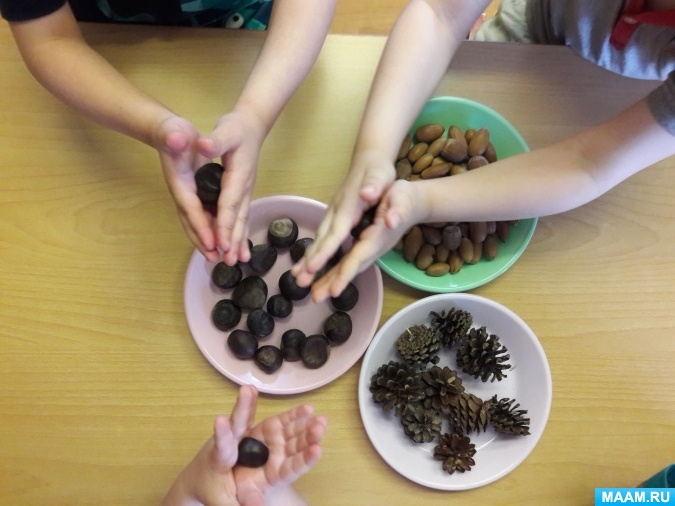 Подготовила воспитатель МДОУ «Детский сад №30»
Савинкова Т.И.
Щекино, 2019г.
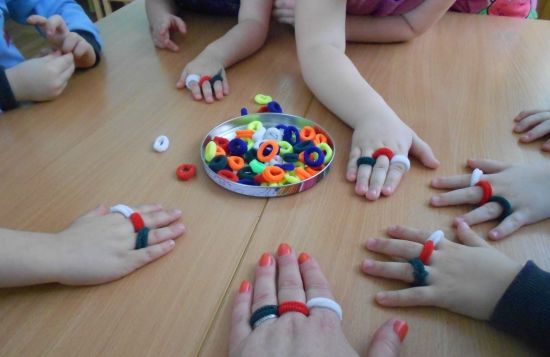 Самомассаж – это Здоровьесберегающая технология в ДОУ
Самомассаж - это массаж, выполняемый самим ребёнком. Он улучшает кровообращение, помогает нормализовать работу внутренних органов. Для детей самомассаж - это и профилактика простудных заболеваний. Он благоприятствует психоэмоциональной устойчивости к физическому здоровью, повышает функциональную деятельность головного мозга, тонизирует весь организм.
Игровой самомассаж – это уникальная тактильная гимнастика, благодаря которой в мозг поступает мощный поток импульсов от рецепторов, расположенных в коже.
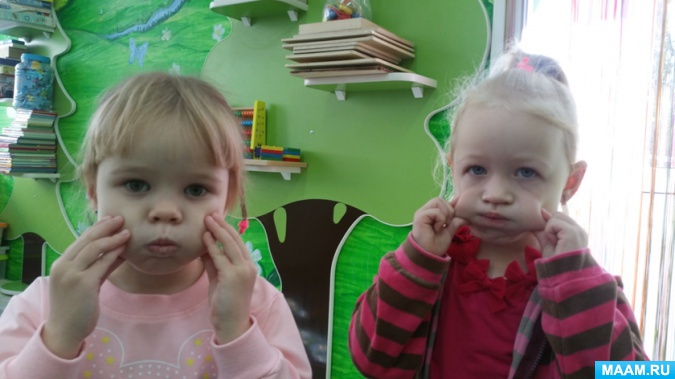 Главная ценность массажа заключается в том, что он, прежде всего, влияет на нервную систему малыша, помогает ребенку снять общую усталость, помогает всем органам и системам работать бесперебойно и эффективно. Все упражнения должны выполняться на фоне позитивных ответных реакций ребенка. Надо всегда помнить заповедь Гиппократа «Не навреди!»
Задачи самомассажа:
Воспитывать интерес к оздоровительному массажу.
Обучать элементам массажа.
Закреплять технику выполнения различных видов игровых массажей.
Повышать сопротивляемость организма к простудным заболеваниям.
Предотвращать простудные заболевания путем воздействия на активные точки.
Развивать интеллектуальные функции.
Развивать двигательную память.
Воспитывать бережное отношение к своему телу.
Развивать коммуникативные навыки и тактильное восприятие.
Самомассаж в ДОУ
В ДОУ проведение самомассажа возможно в течение дня, во время физминуток, на занятиях ЛФК, после сна, как элемент логоритмики.
Виды самомассажа в ДОУ:
- самомассаж лица;
- самомассаж грудной клетки;
- самомассаж верхних и нижних конечностей;
- пальчиковая гимнастика;
- самостоятельная деятельность у детей.
Длительность
С профилактической целью возможно проведение самомассажа ежедневно или 1-2 раза в неделю. Длительность   каждого занятия   составляет от 15 до 20 минут.
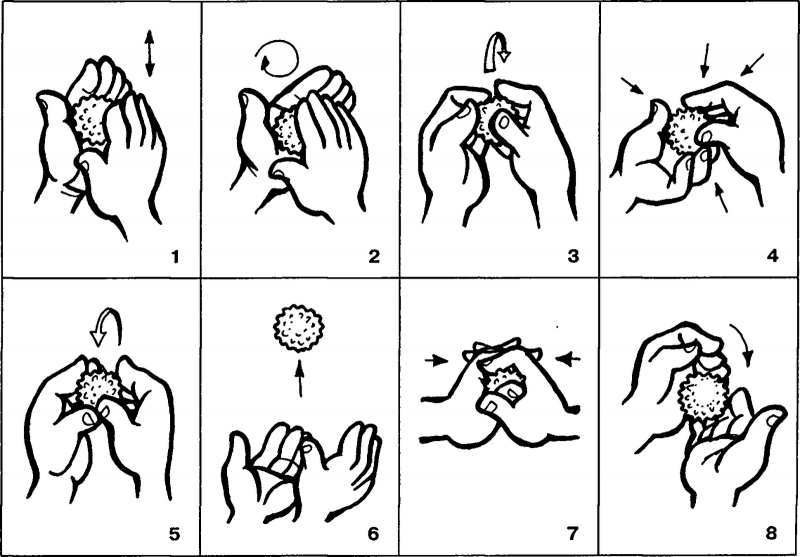 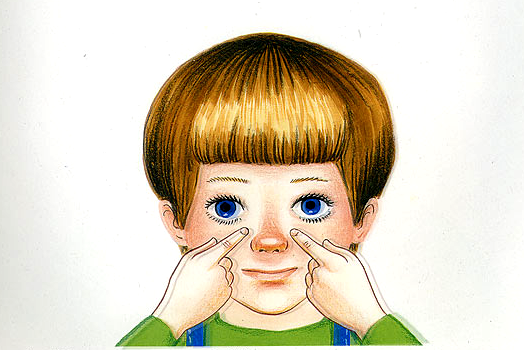 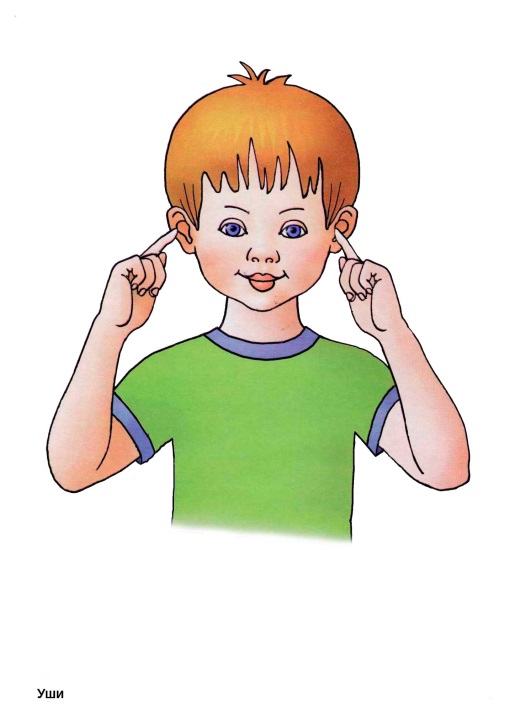 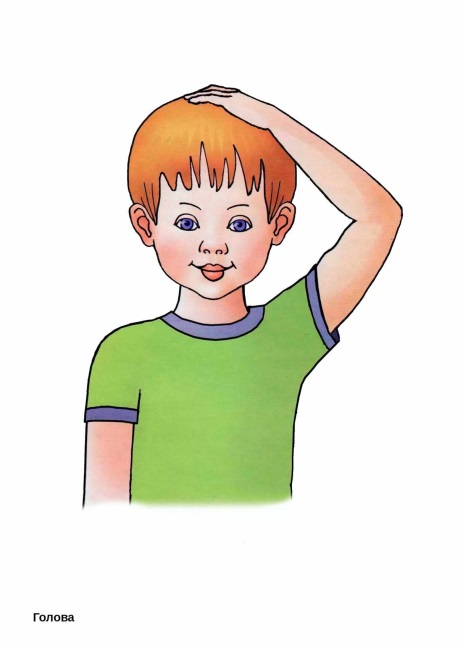 Проводя массаж определенных частей тела используются поглаживание, разминание, растирание, легкие постукивания. 
Особенно эффективными являются упражнения, когда 
ребенок «разговаривает» со своим телом, делает ему комплименты: «Мои любимые ручки», «Какой чудесный носик» и т.д
Нетрадиционные предметы для самомассажа
-прищепки;
-бигуди;
-шишки, каштаны, желуди;
-расчески;
-губки;
-карандаши;
-пробки;
-зубные щетки;
-пуговицы и т.д.
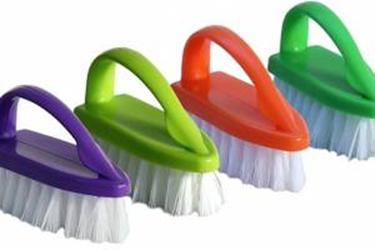 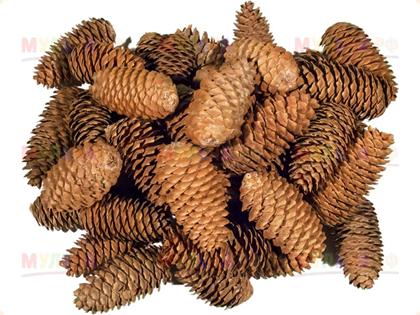 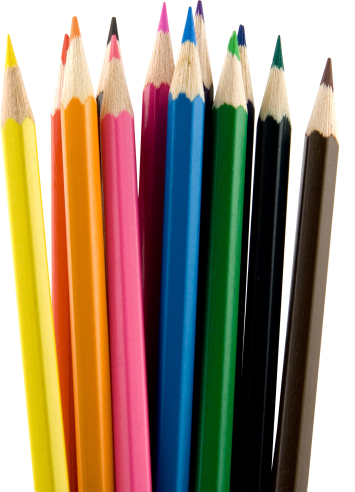 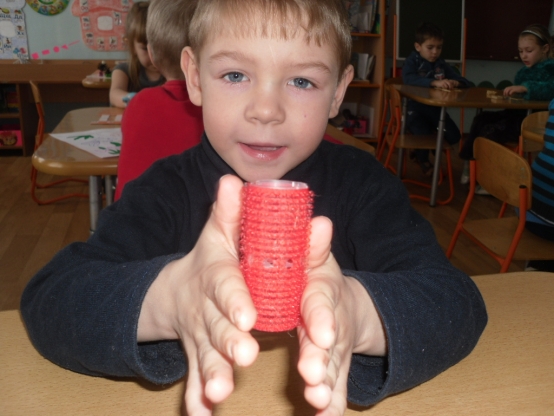 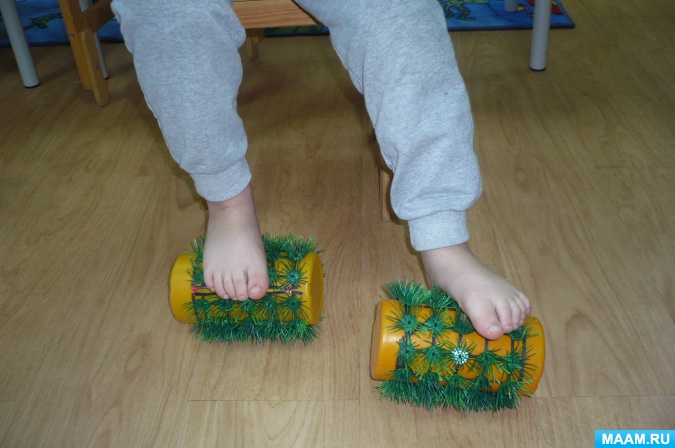 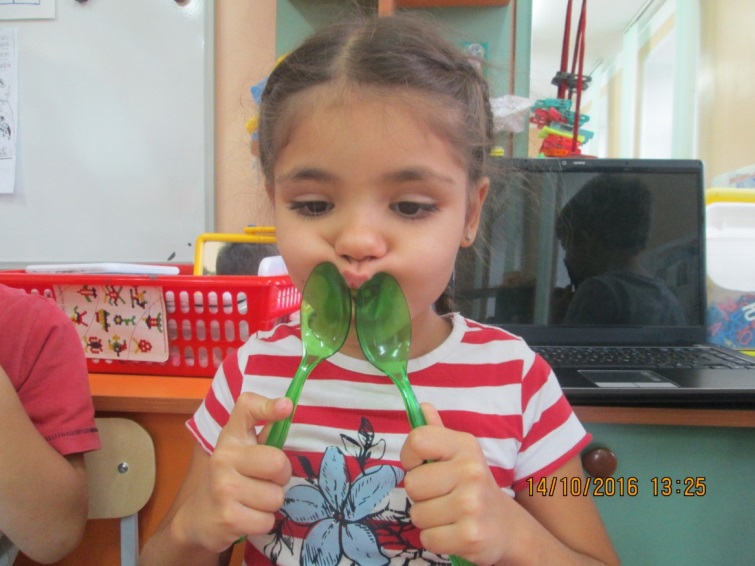 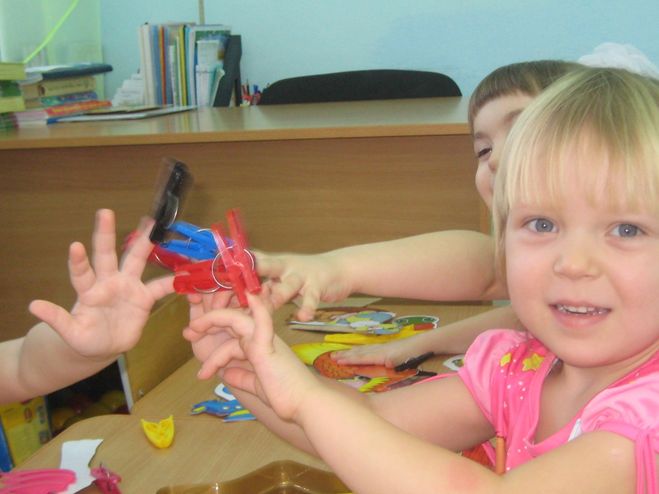 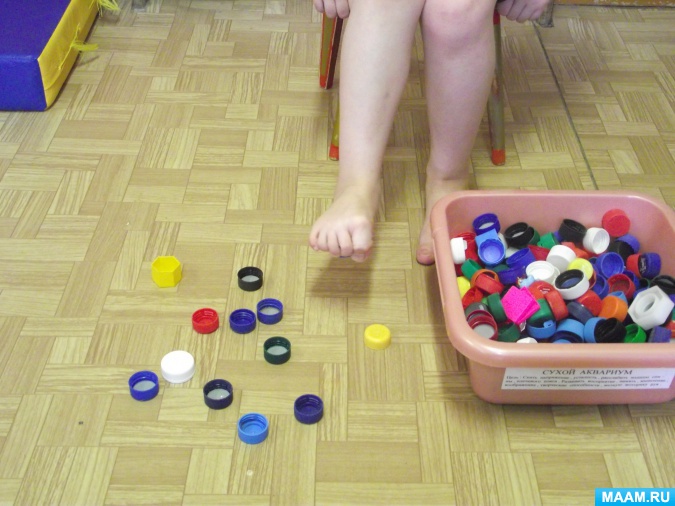 Непременным условием является постоянное наблюдение за самочувствием и индивидуальной реакцией детей. Все упражнения должны выполняться на фоне позитивных ответных реакций ребенка. Игровой самомассаж может быть использован в индивидуальной работе виде отдельного 5-минутного занятия ежедневно, как часть занятия по познавательному развитию в виде динамической паузы, а также в режимных моментах и самостоятельной деятельности детей. При проведении массажа рекомендуется обучать детей не надавливать с силой на указанные точки, а массировать их мягкими движениями пальцев. Перед проведением занятия педагогу следует попробовать выполнить все упражнения самому. В этом случае дети легко их исполнят по показу. Очень большое значение для сохранения внимания и интереса детей имеет подбор музыкального сопровождения, а также интонационное разнообразие речи педагога. Нужно суметь и музыкой, и речью, и мимикой создать сказочную, волшебную атмосферу. И вы сами убедитесь, увидите, каким восторгом загорятся глаза ваших воспитанников.
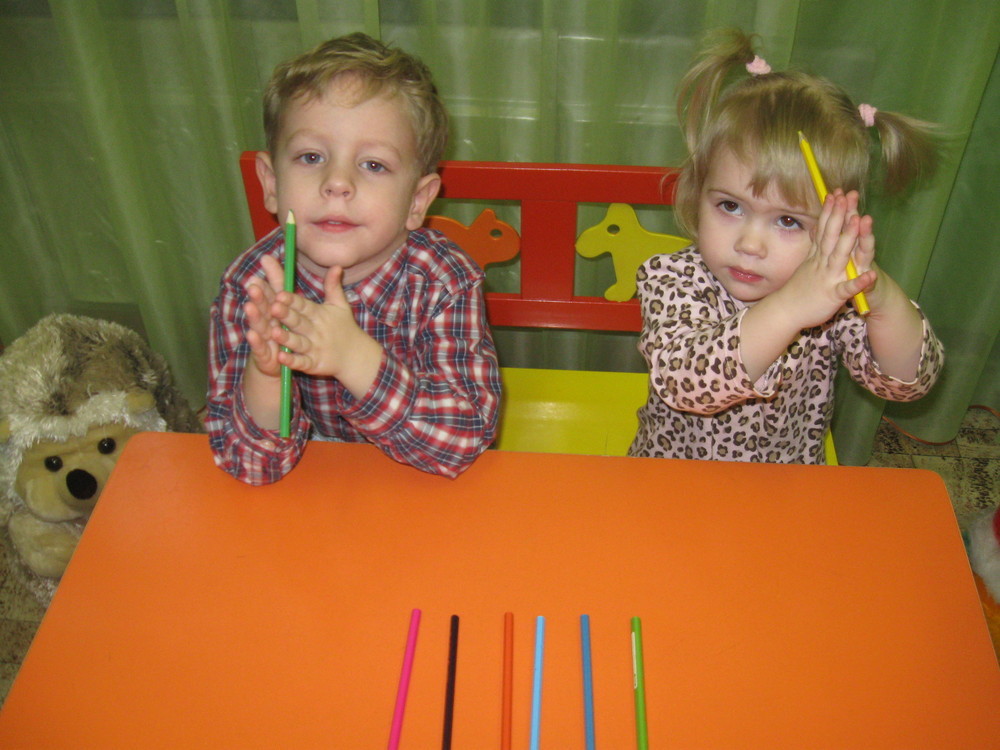 Спасибо за внимание!